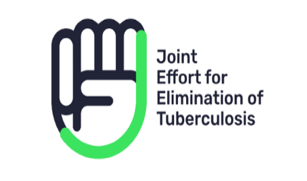 Joint Effort for Elimination of Tuberculosis
( JEET PROJECT )
The Global Fund Grant Jan 2018 to Mar 2021
Joint Effort for Elimination of Tuberculosis
Aim: 
Intensive engagement with the private sector to achieve universal access to quality diagnosis and treatment for TB and help the nation in achieving it’s NSP targets of TB elimination (28 / 4.8 / 18) 
Objective: 
1.  Develop an insight into private sector by conducting mapping & prioritization of private sector healthcare providers 
2. Facilitate nationwide access to RNTCP approved affordable TB diagnostics for patients seeking care in the private sector through public and private lab network for increased notifications and quality diagnosis
3.  Facilitate nationwide access to early, appropriate and free treatment initiation, public health actions and adherence support systems for patients seeking care in the private sector
Key Activities:
Mapping and Prioritization of private sector providers 

Ensuring nationwide access to WHO approved quality TB diagnostics to patients seeking care in the private sector

Enabling early, appropriate and free treatment initiation, public health actions and adherence support systems
1.6 million notifications over 3 years
To report successful treatment outcomes of 70%
Setup effective and sustainable PPM strategy pan India
Expected Impact:
CHRI, WJCF and FIND will work together under Project ‘JEET’ to implement the project nationally during the grant period 2018-2021
3
3 Partner organizations will engage with 15000+ doctors in more than 400 cities in 23 states
JEET Partners
William J Clinton Foundation (WJCF)
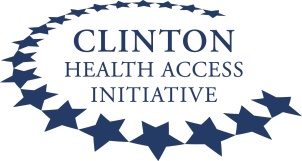 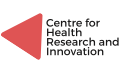 Centre for Health , Research and innovation (CHRI)
Foundation for Innovative New Diagnostics (FIND)
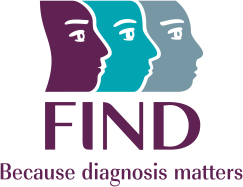 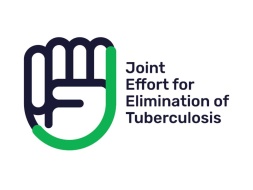 JEET Secretariat
Composition
Representatives from CTD, WHO and consortium partner organizations
Responsibilities of JEET Secretariat
Responsibilities of JEET secretariat
Providing strategic guidance to the JEET team in achieving project objectives 

Maintaining effective collaboration with stake holders and jointly representing JEET to Ministry of Health and Family Welfare, World Health Organization, CCM or other stakeholders

Periodically reviewing project progress and proactively identifying challenges. Guide teams to course correct

Facilitating cross learning and collaboration between JEET partners
PROJECT TITLE: Joint Effort for Elimination of Tuberculosis (JEET) for patients seeking care in private sector
CHRI will implement PPSA model in 29 districts and PPSA lite model in 171 districts cities across 10 states
PPSA lite: 1 district in J &K
PPSA: Guwahati
PPSA lite: 11 districts in Assam
SR: World Vision
Jammu & Kashmir
PPSA lite: 3 districts in Uttarakhand
Uttarakhand
PPSA: 15 cities
PPSA lite: 45 districts in UP
SR: LEPRA and MAMTA
Uttar Pradesh
Assam
Jharkhand
PPSA: 13 cities
PPSA lite: 37 districts in Maharashtra
SR: Maharashtra Janavikas  Kendra and Alert India
PPSA lite: 8 districts in Jharkhand
Chhattisgarh
Odisha
Maharashtra
PPSA lite: 1 district in  Goa
PPSA lite: 18 districts in Chhattisgarh
Goa
PPSA lite: 14 districts in Kerala
PPSA lite: 10 districts in Odisha
Kerala
7
FIND will implement PPSA model in 21 districts and PPSA lite model in 73 districts cities across 6 states
PPSA lite: 4 districts in Himachal Pradesh
Himachal Pradesh
Punjab
PPSA: 2 cities
PPSA lite: 7 districts in Punjab
PPSA: 2 cities
PPSA lite: 16 districts in Telangana
West Bengal
PPSA: 1 city
PPSA lite: 17 districts in West Bengal
Telangana
PPSA: 1 city
PPSA lite: 12 districts in Andhra Pradesh
Andhra Pradesh
PPSA: 1 city
PPSA lite: 16 district in  Karnataka
Karnataka
8
WJCF will implement PPSA model in 34 districts and PPSA lite model in 141 districts cities across 7 states
PPSA: Darbhanga
PPSA lite: 27 districts in Bihar
SR: World Health Partners
PPSA: Gurgaon 
PPSA lite: 15 districts in Haryana
SR: TB Alert India
PPSA: Delhi 
SR: TB Alert India
Haryana
Delhi
PPSA: Jaipur
PPSA lite: 22 districts in Rajasthan
SR: World Vision India
Rajasthan
Bihar
Madhya Pradesh
Gujarat
PPSA: Ahmedabad, Surat
PPSA lite: 30 districts in Gujarat
SR: World Health Partners
PPSA: Bhopal, Indore
PPSA lite: 26 districts in Madhya Pradesh
SR: Lepra India
Tamil Nadu
PPSA: Chennai
PPSA lite: 21 districts in Tamil Nadu
SR: World Vision India
9
9
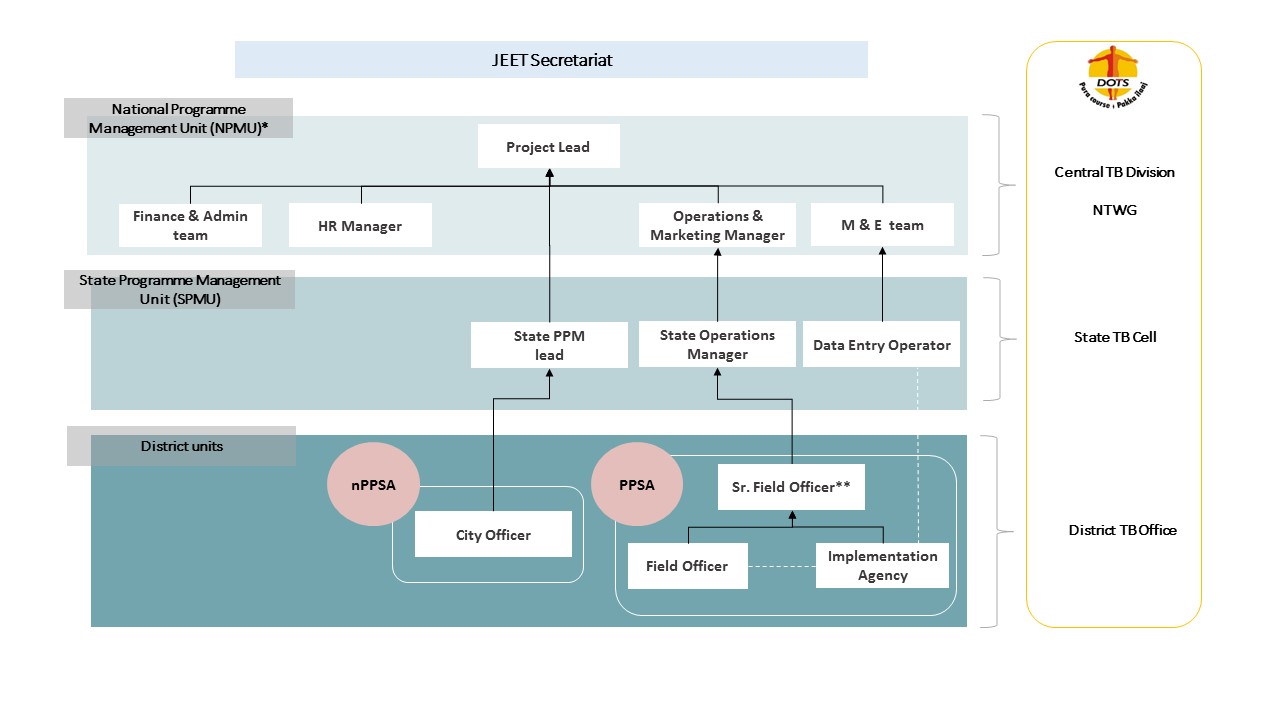 10
Implementing Models
PPSA Model 
- Human Resource Intensive
-Provider engagement  & Patient services 

Implementation done through IA
- IA reports on notifications and treatment outcomes with support of FOs
-
PPSA lite Model
Limited Resources
Provider engagement % Capacity building of RNTCP staff
 - Direct involvement of District RNTCP staff for implrentation
- Reports on notifications and treatment sucees with support of RNTCP
11
Service Delivery Model - PPSA
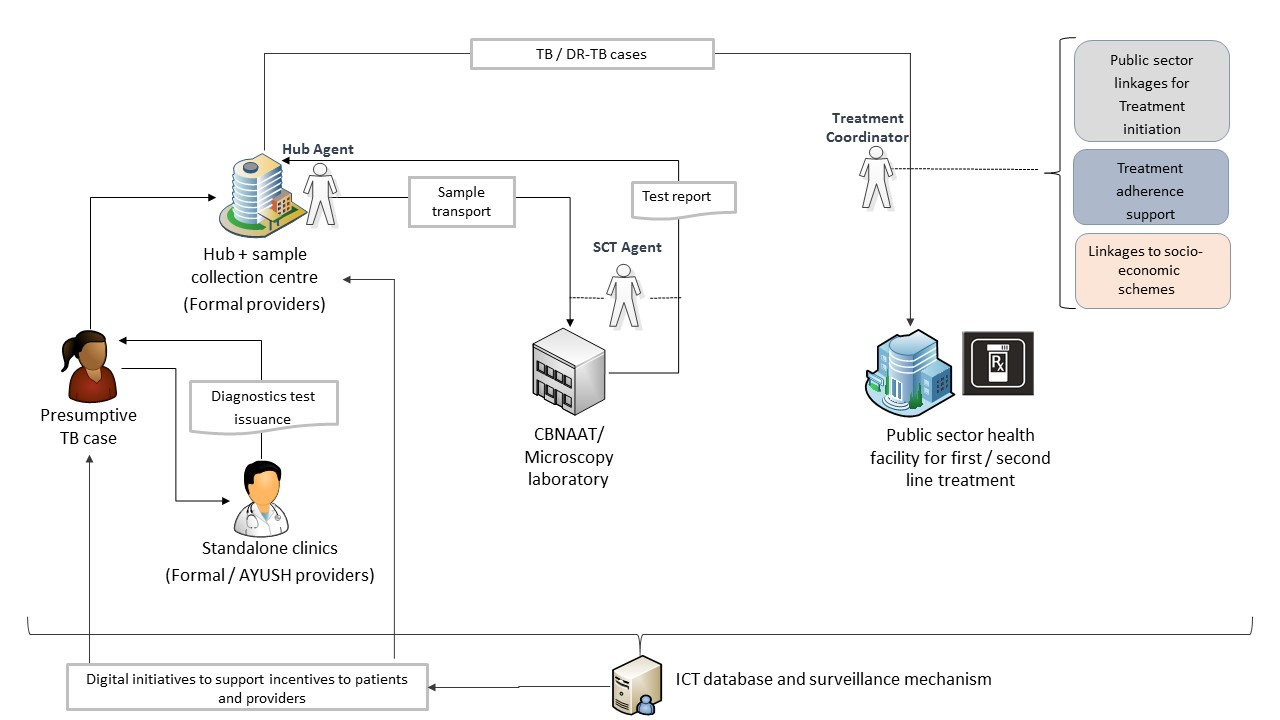 Implementation Structure (PPSA lite)
13
Implementation Status (Programmatic)01st January to 30th September 2018
Implementation Status (Programmatic)01st October to 31st December’18
Financial Performance (January to December 2018)
Challenges and mitigation plan
Challenges
Mitigation Strategy
Support requested from RNTCP


Timely forecasts of commodities and remedial measures.

Manpower and working hours optimization to reduce TAT

Leverage alternate resources (LT schemes/ PPM DST schemes/ IPAQT labs)

Rolling out universal DST
Dependency on NTP for commodities:

Free CB-NAAT testing for eligible presumptive TB patients & timely reporting
Free FDC for private sector patients
Timely incentive disbursals to beneficiaries
17
Way Forward Including the activities for 2019 – Q1 & Q2
Focus on n-PPSA CMEs 
RNTCP staff meetings/ trainings
Strengthening patient treatment adherence systems
Facilitating/ Advocacy for provider incentives
Thank You!
FINANCIAL Update: WJCF Jan to Dec 2018
(Amounts in lakhs INR)
Jan - Dec 18: Budget Vs Expenditure – FIND Indiaand Major Reasons for Underspend
Human Resource (HR):
Delayed onboarding of Sub-grant recipients of JEET grant has impacted the expenditure on account of phased recruitments of field staff. The recruitments are being  expedited.
Travel Related Cost (TRC):
This is on account of delayed recruitment which in in turn has impacted the expenditures pertaining to travel related costs (travels, meetings, trainings, CMEs etc.). Proportion of the said un-executed activities have been rationally carried forward & we expect that the same would be executed in subsequent quarters.
External Professional services (EPS):
Most of the costs pertain to Lab Information Management System (LIMS) & is part of our current commitments which will be booked in subsequent quarters.
21
FINANCIAL ACHIEVEMENTS - CHRI
Jan. 2018 to Dec. 2018
(Amounts in lakhs INR)
Continued to next